Муниципальное автономное общеобразовательное учреждение «Средняя общеобразовательная школа № 33»
 г. Сыктывкара Республики Коми
По заповедным тропам Республики Коми
Подготовил: 
учитель начальных классов 
Хозяинова С.К.
1
Заказники и памятники природы нашей республики.
Всего 179 заказников
2
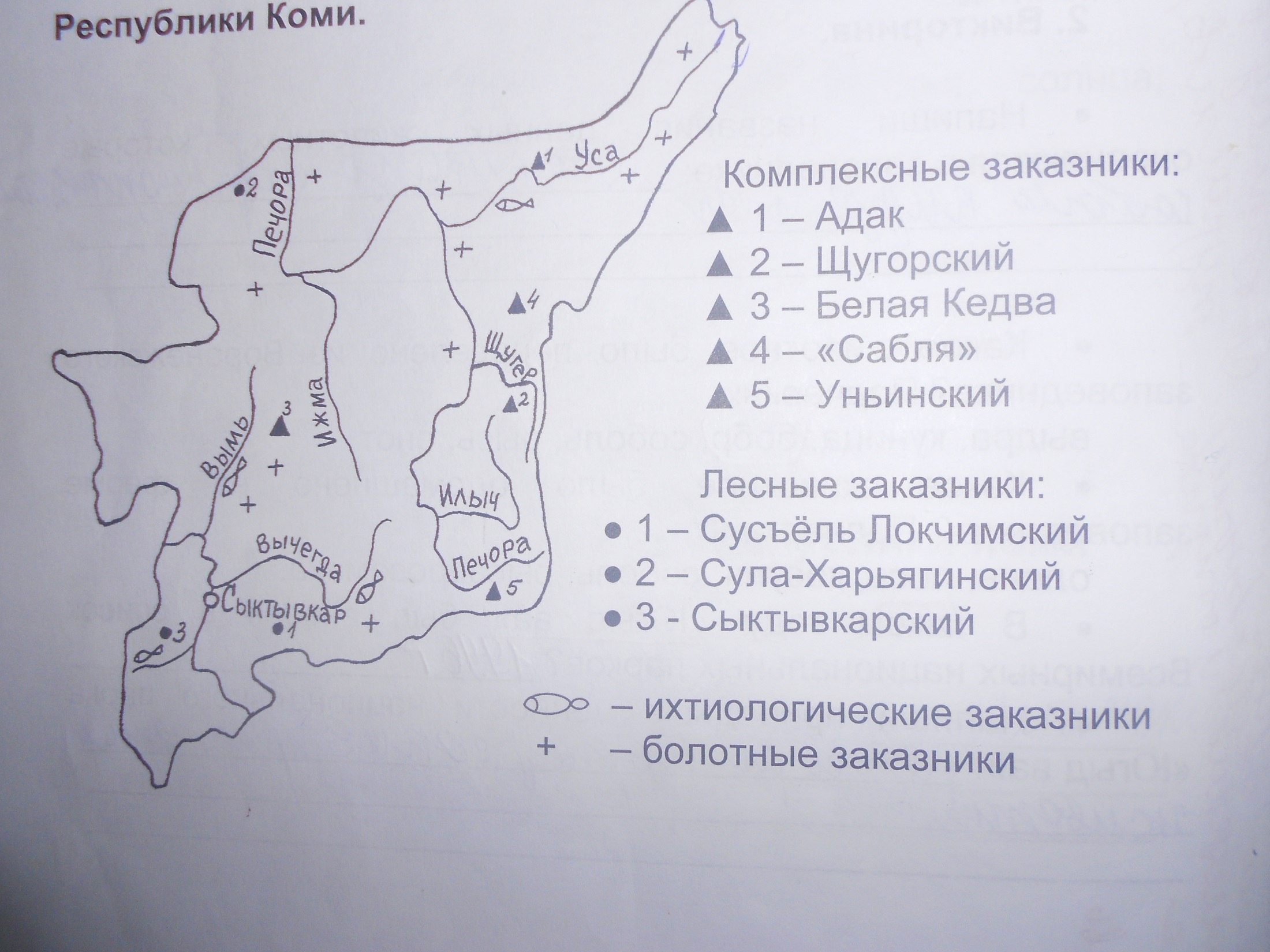 Республика Коми
3
Комплексные заказники:
Заказник Сабля
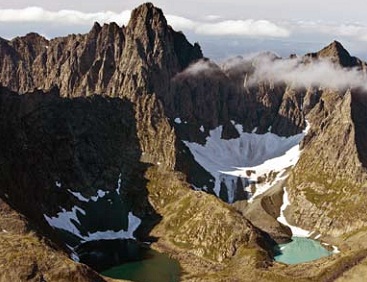 4
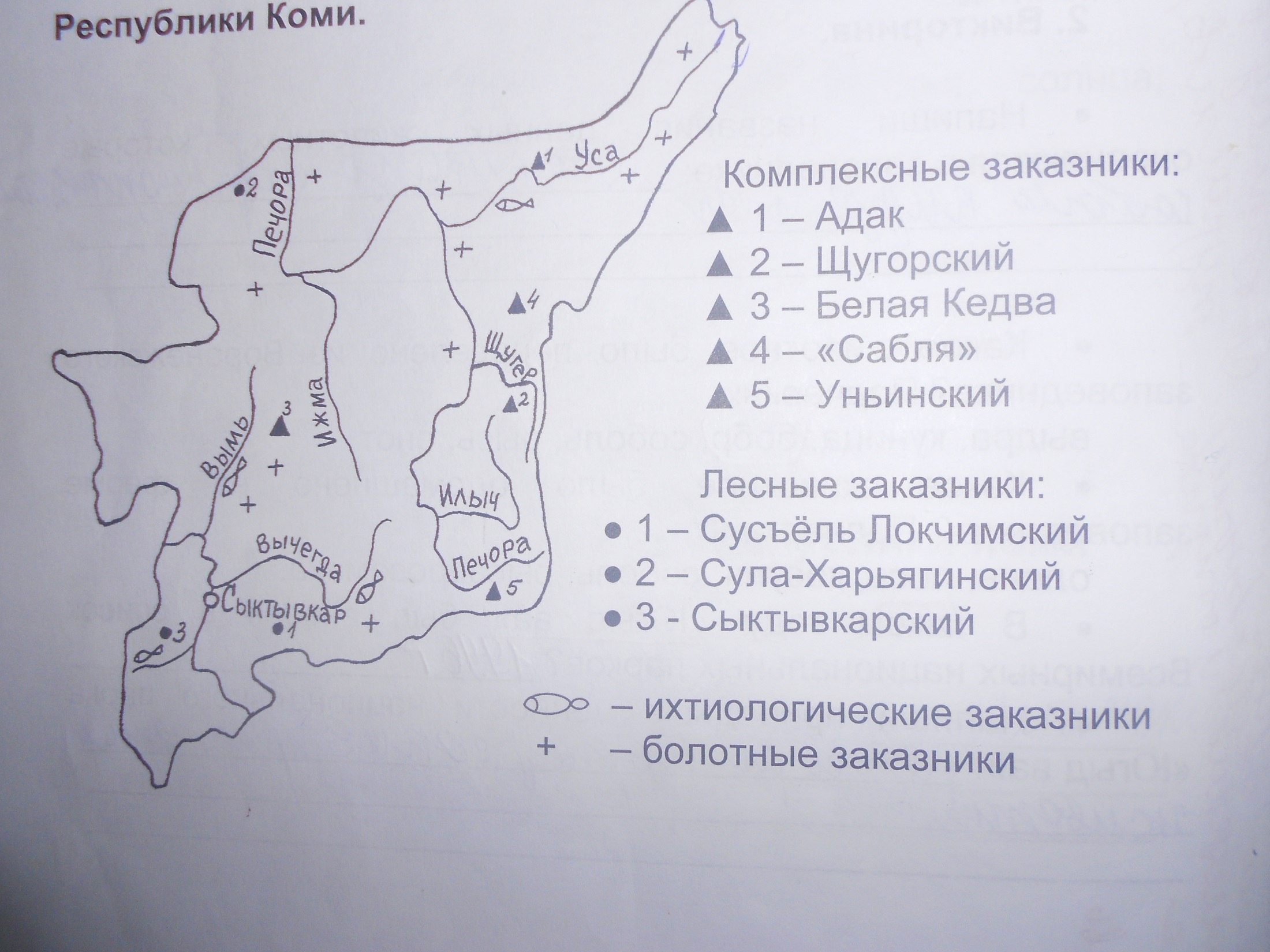 Республика Коми
5
Комплексные заказники:
Заказник Белая Кедва
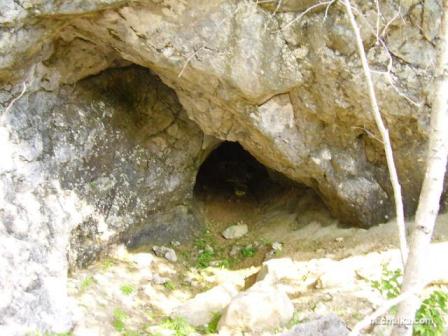 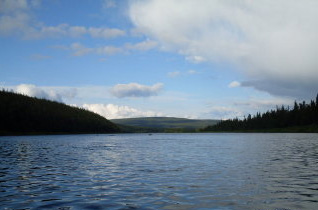 Пещера
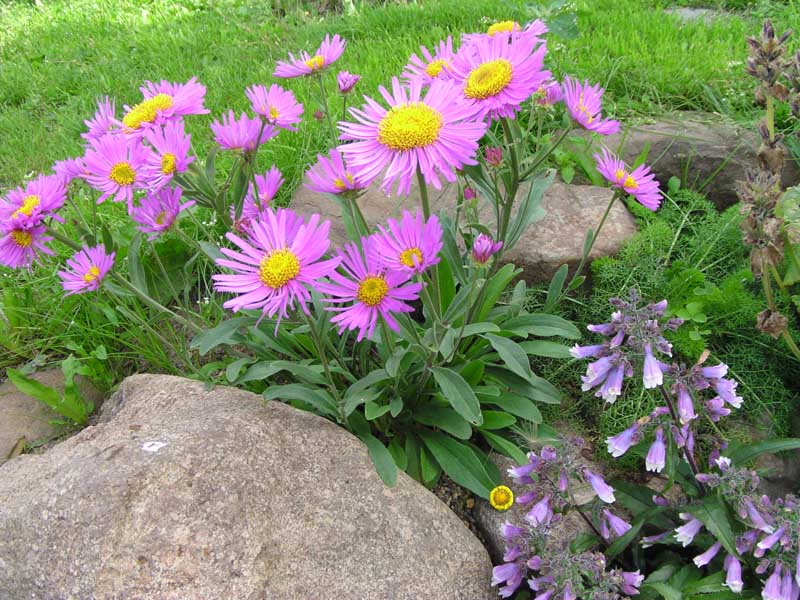 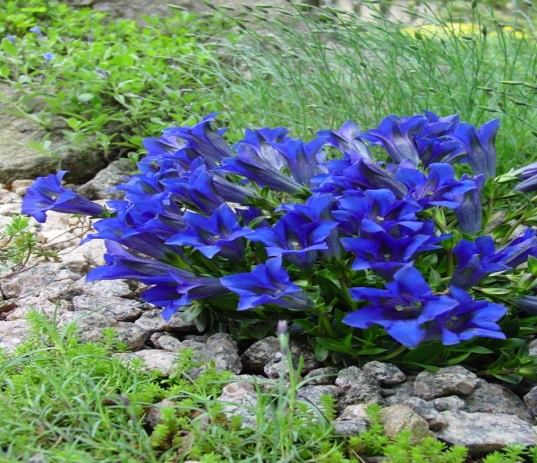 р. Белая Кедва
6
Горечавка
Астра Альпийская
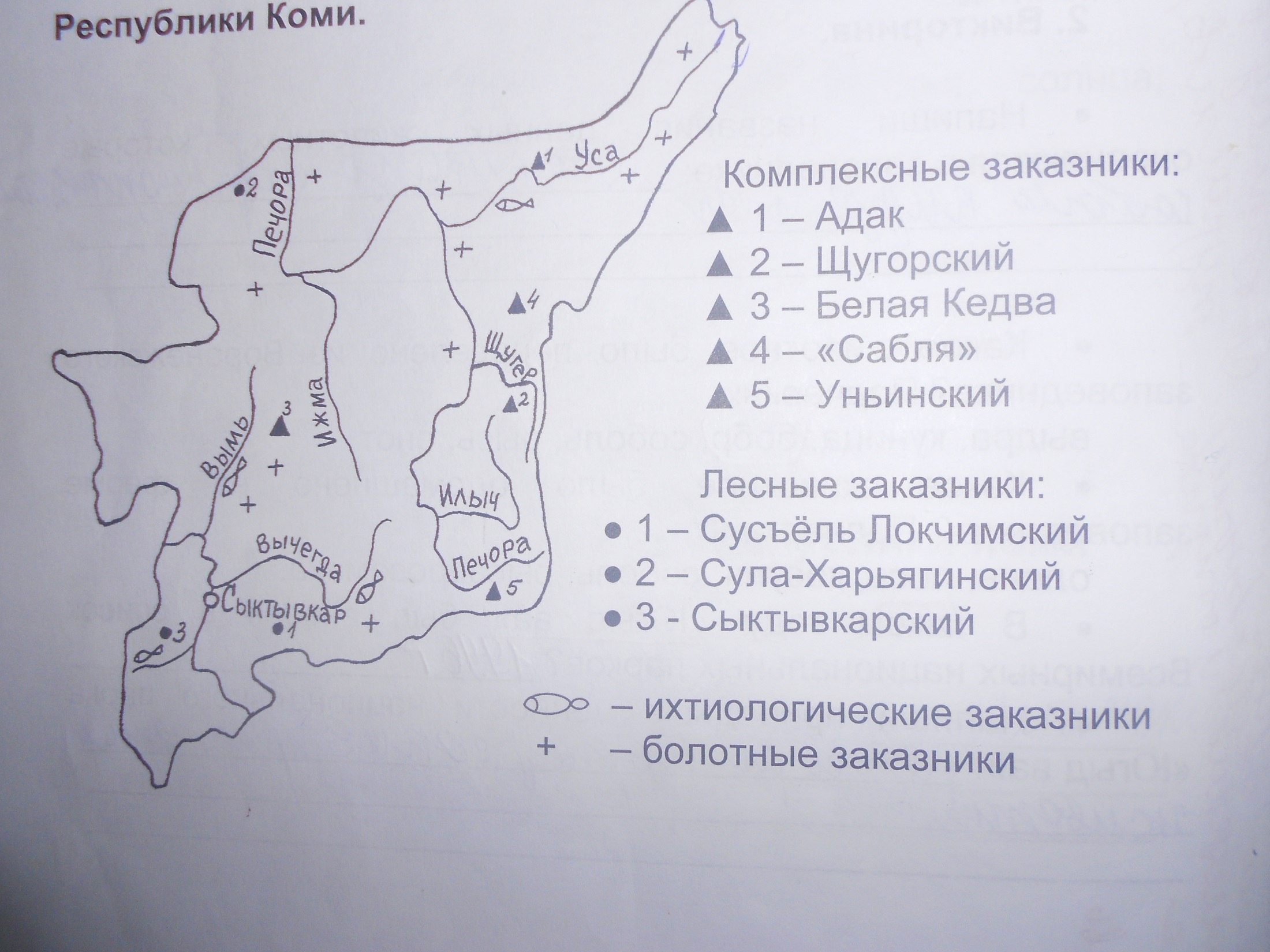 Республика Коми
7
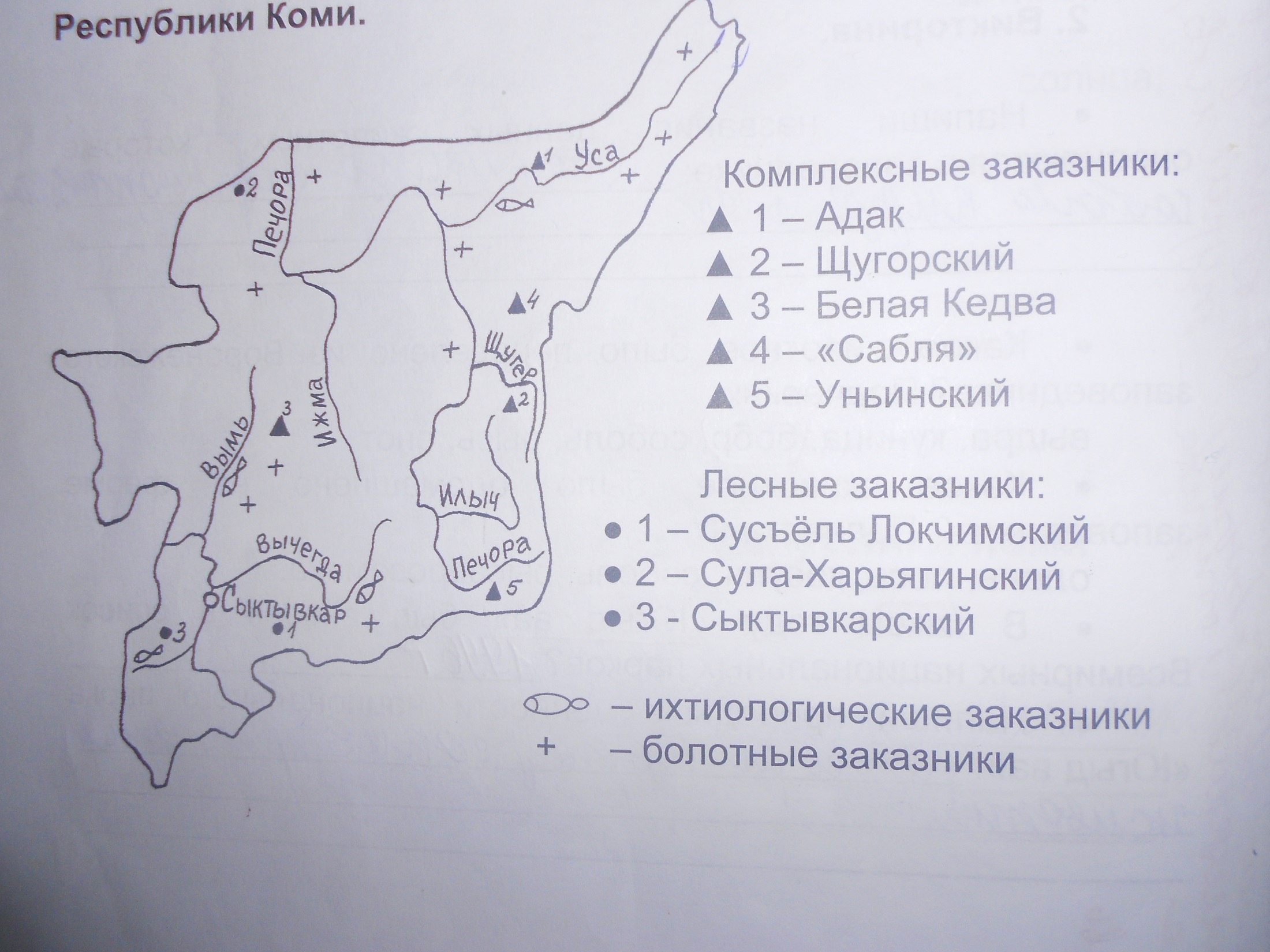 Республика Коми
8
Комплексные заказники:
Заказник Щугорский
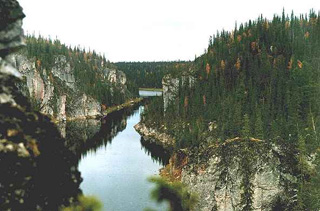 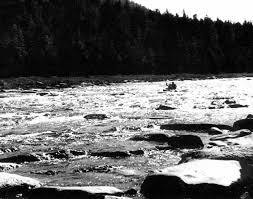 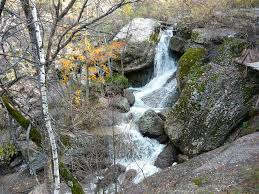 Пороги
Скалы «Нижние Ворота»
Водопад
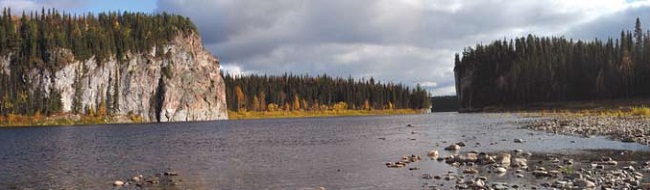 9
Р. Щугор
Комплексные заказники:
Заказник Адак
Глубокий омут
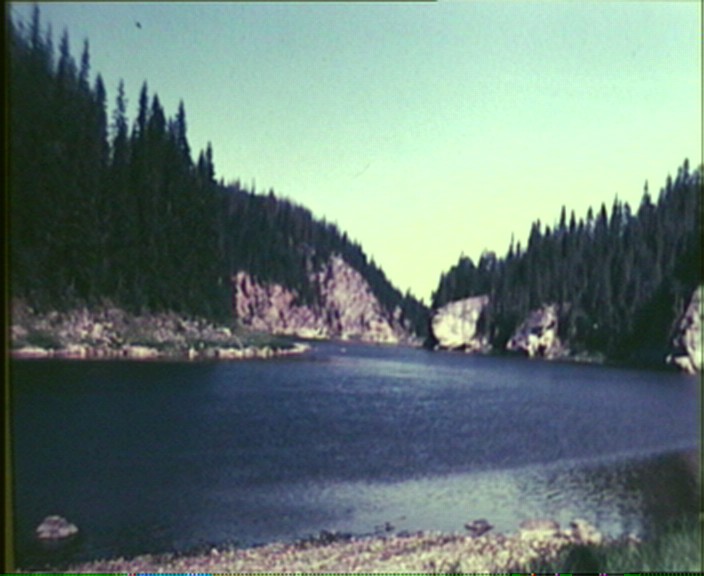 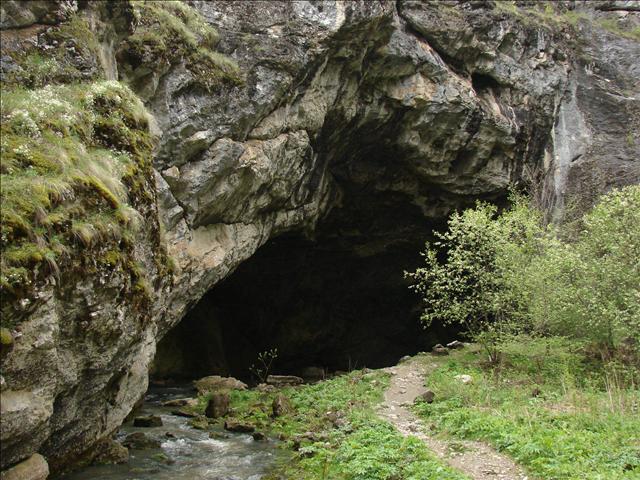 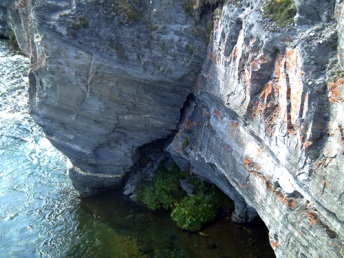 Отвесные скалы
Пещеры
Соленый источник
10
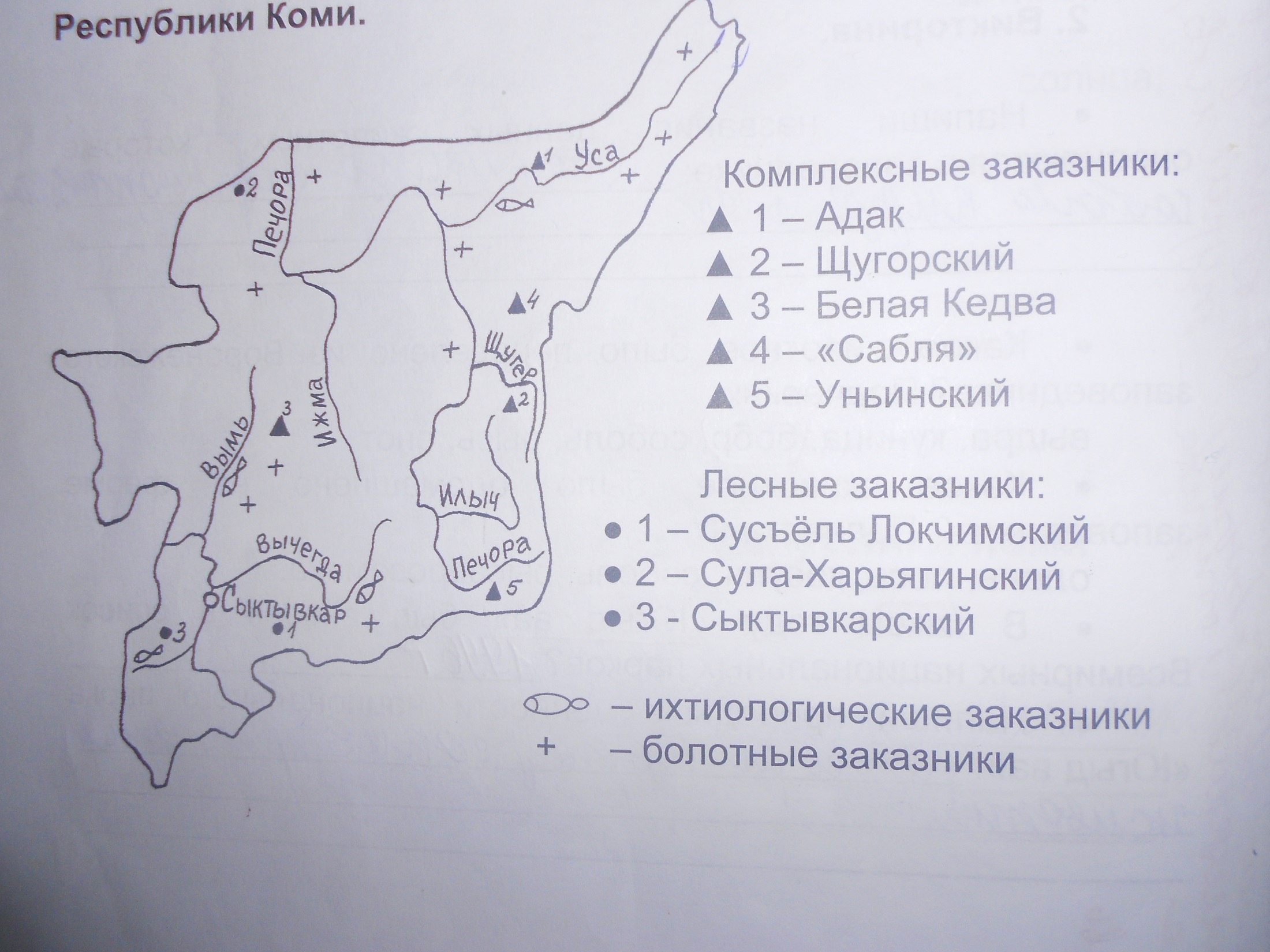 Республика Коми
11
Комплексные заказники:
Заказник Уньинский
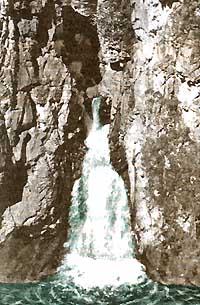 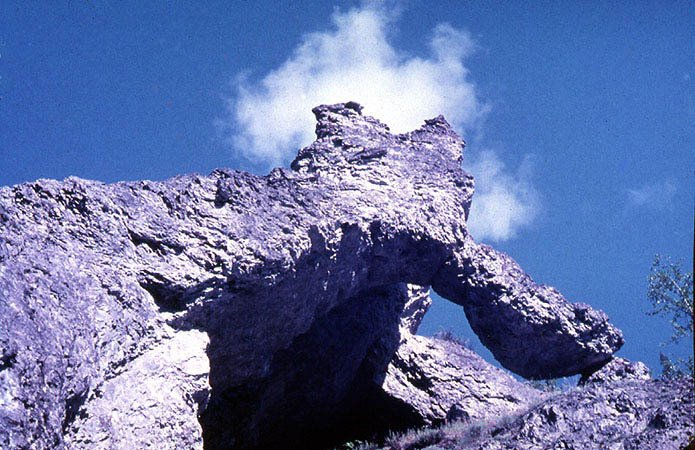 Живописные формы скал
Живописные водопады
12
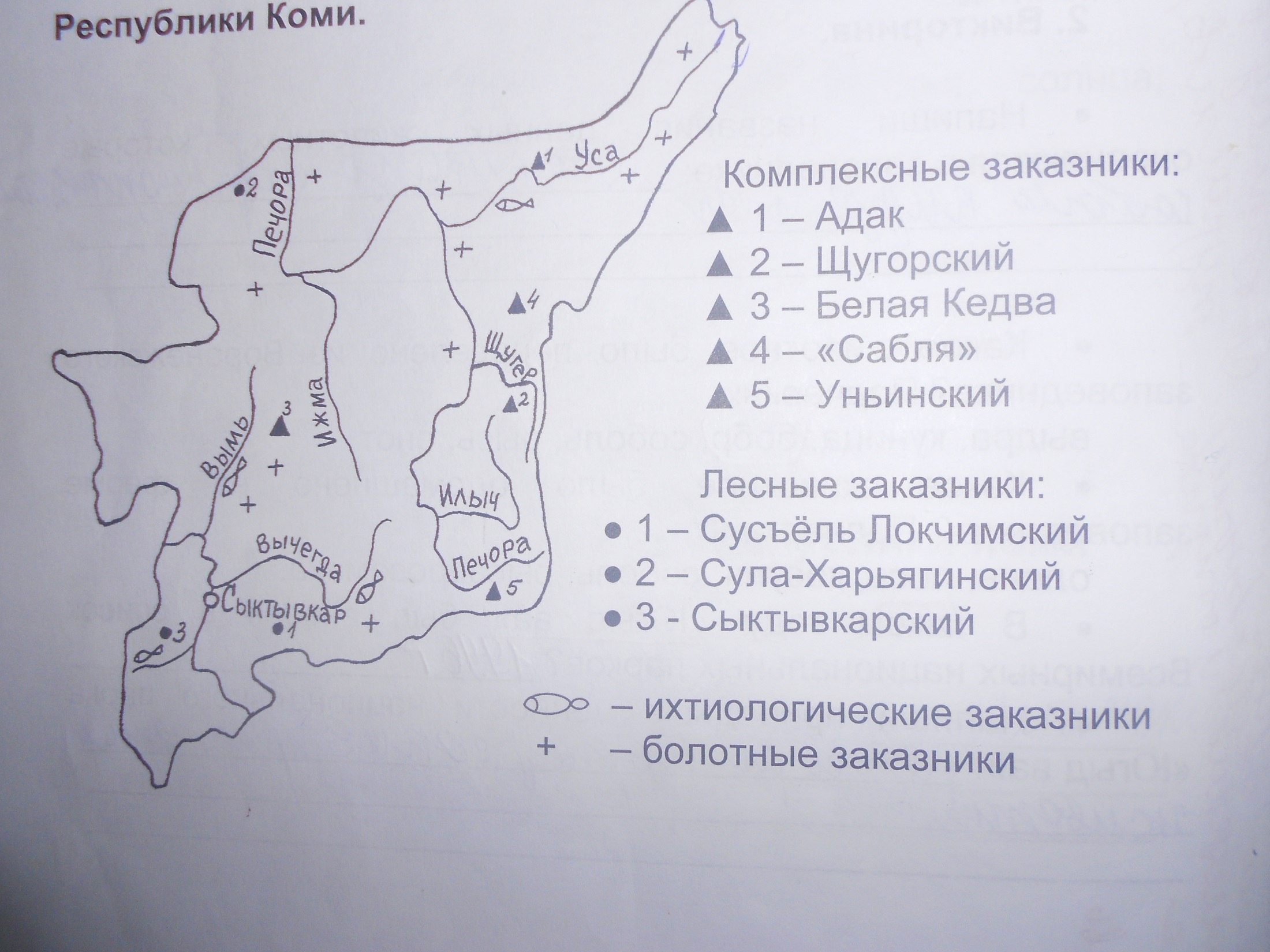 Республика Коми
13
Лесные заказники:
Заказник Сусъёль Локчимский
«Кедровый ручей»
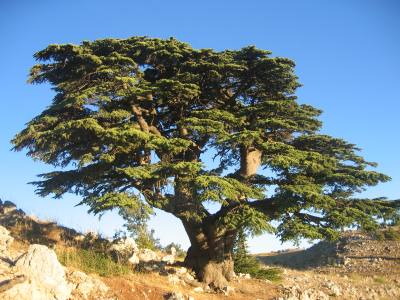 Высота 16-22 метра.

Возраст до 220 лет.
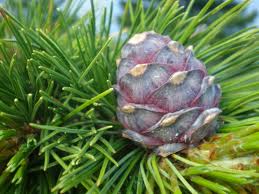 14
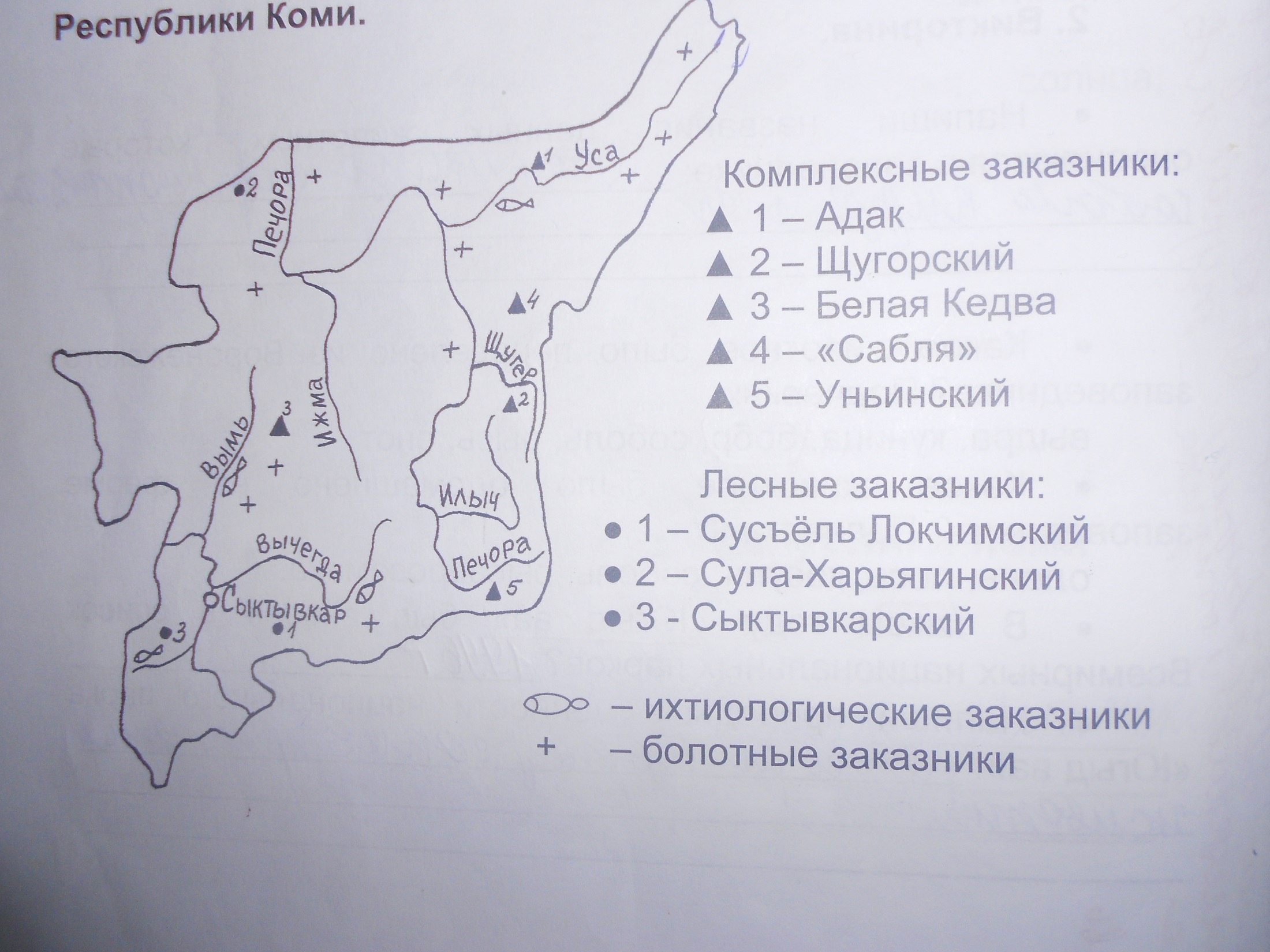 Республика Коми
15
Лесные заказники:
Заказник Сула -Харьягенский
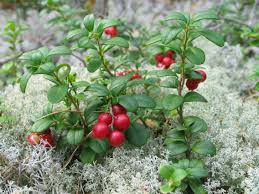 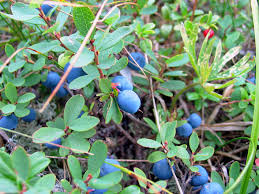 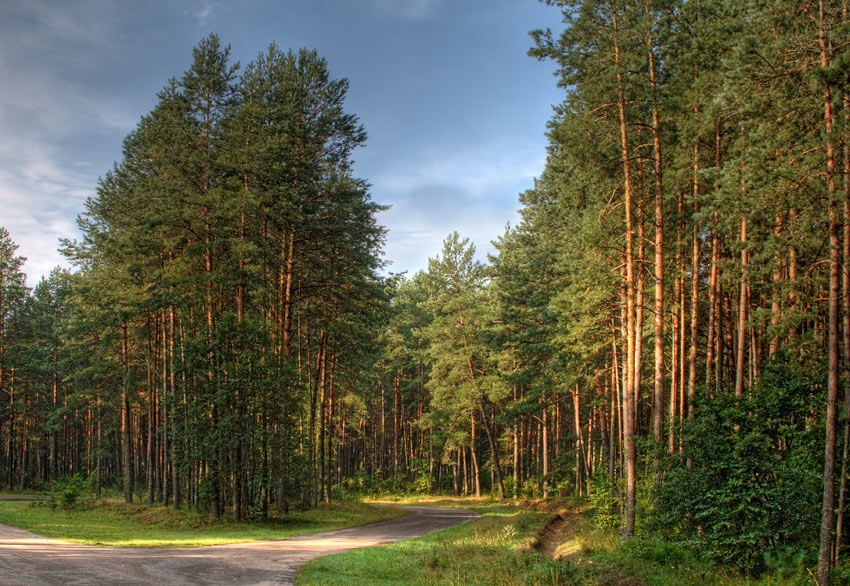 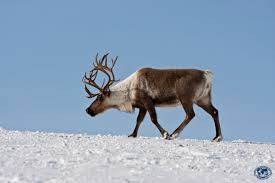 16
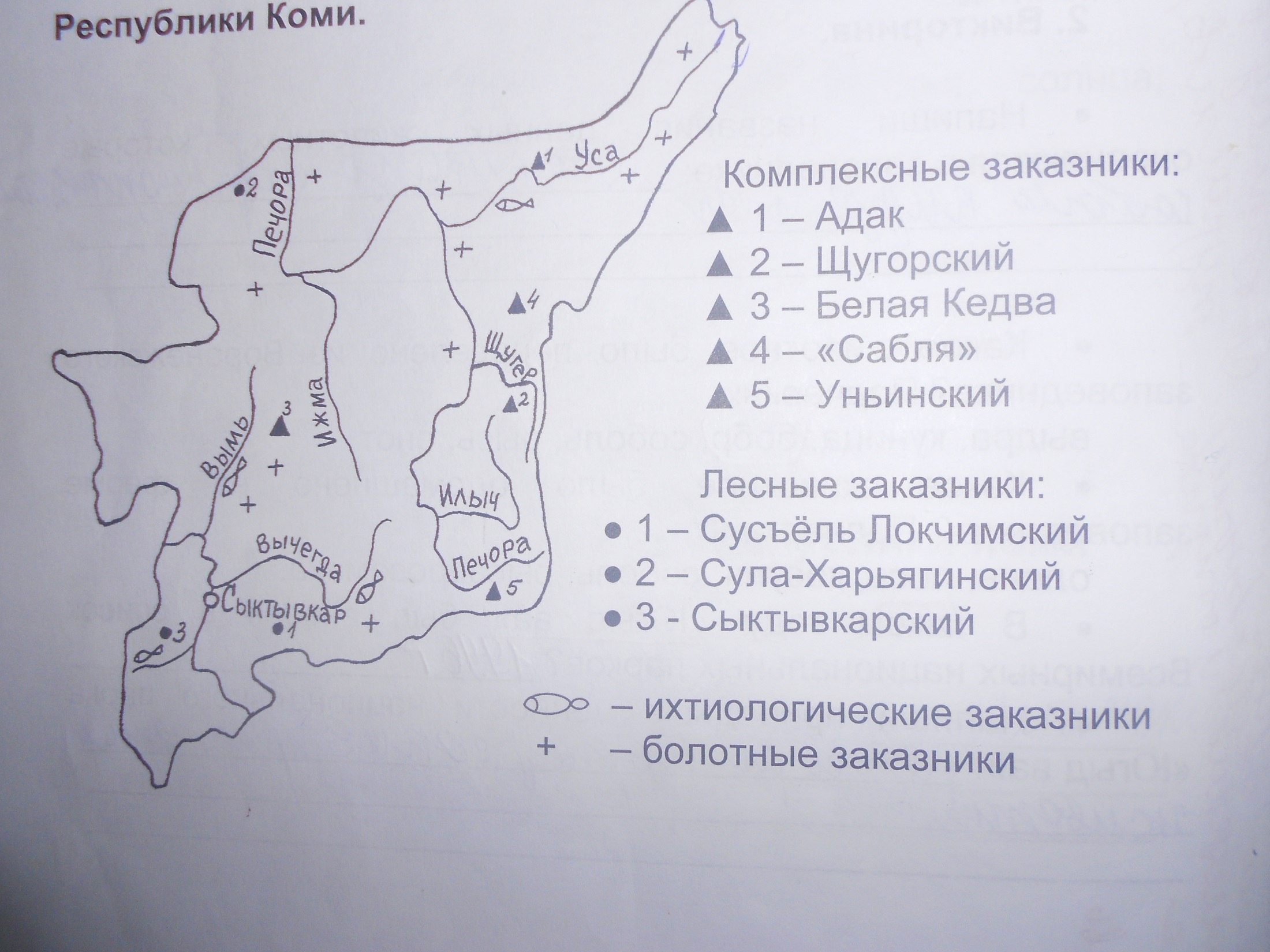 Республика Коми
17
Заказник Ихтиологический
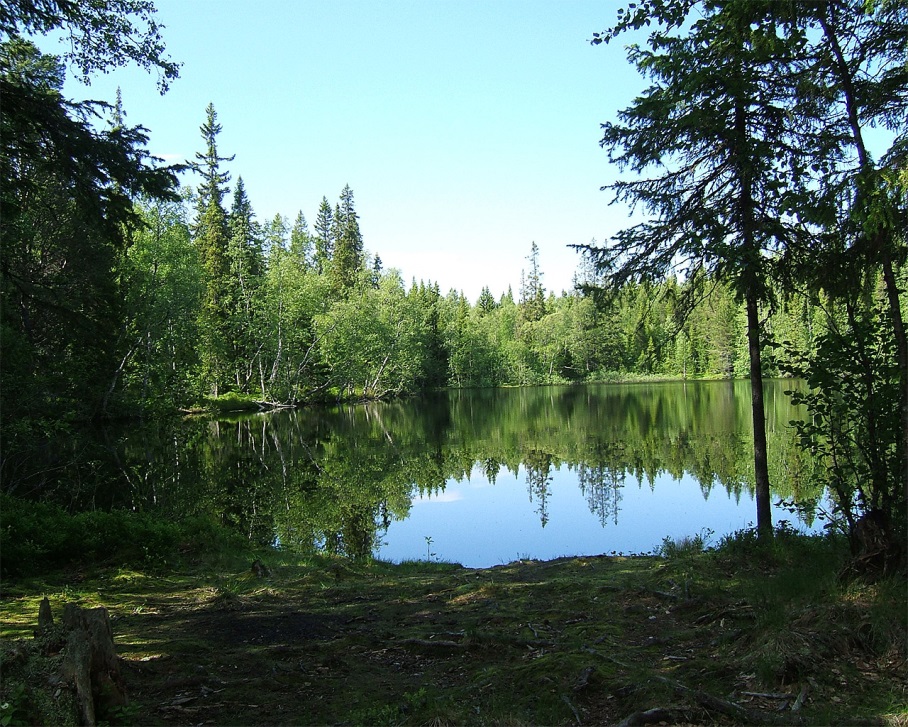 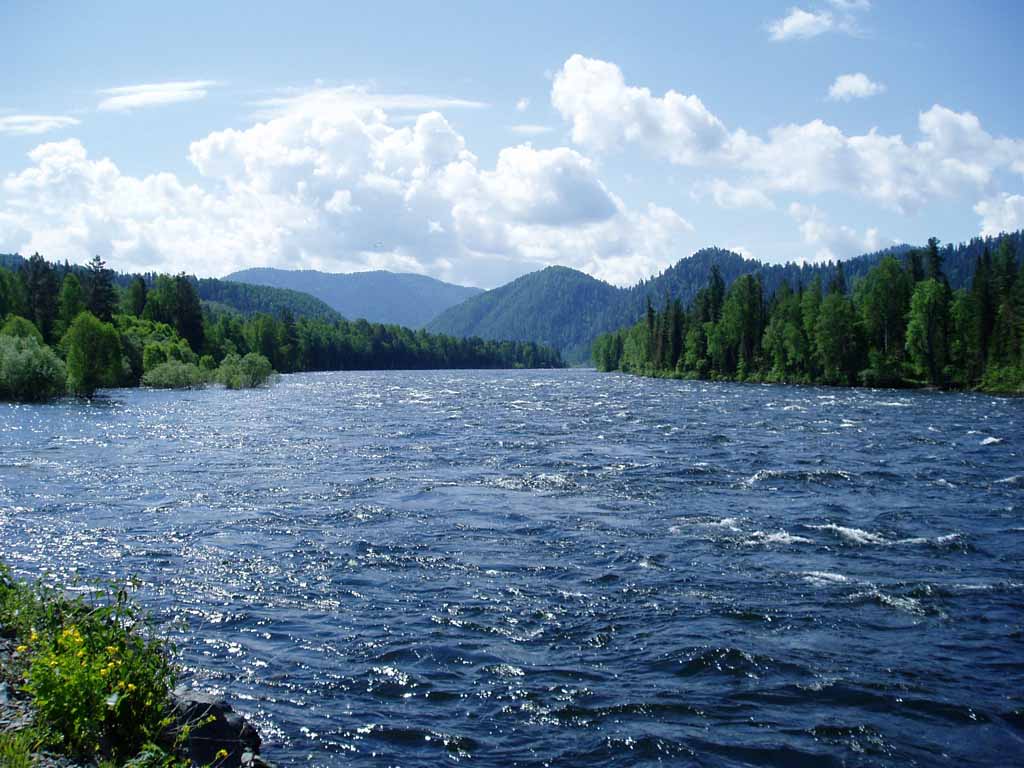 Озёра
Реки
18
Болотные заказники:
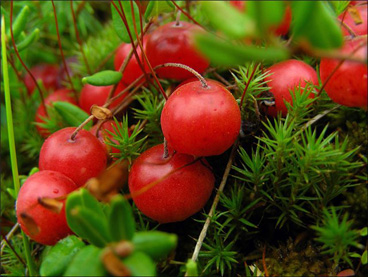 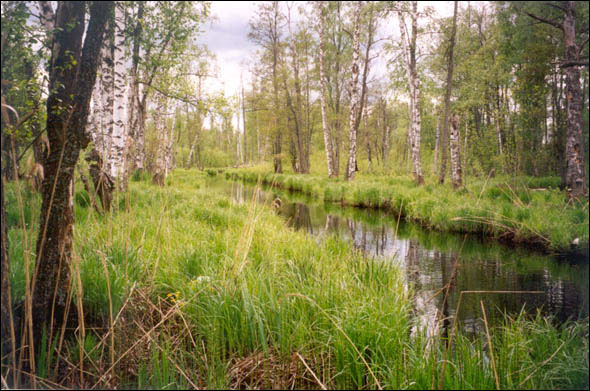 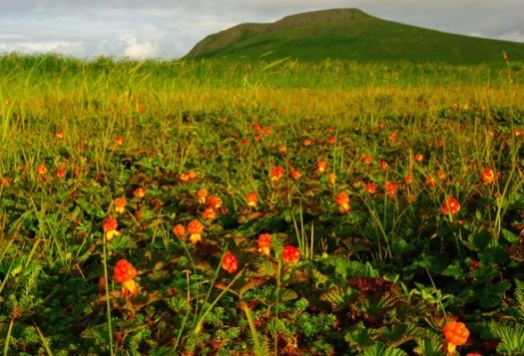 Хранители пресной воды
Лекарственные растения
Редкие птицы
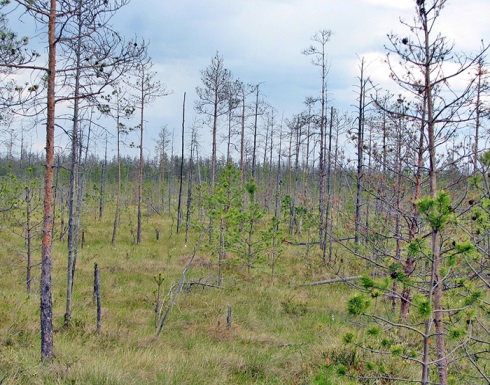 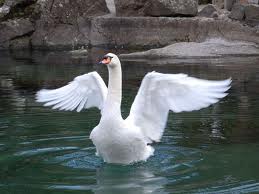 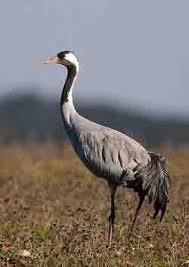 19
Лебедь-кликун
Серый журавль
Памятники природы
Медвежья пещера
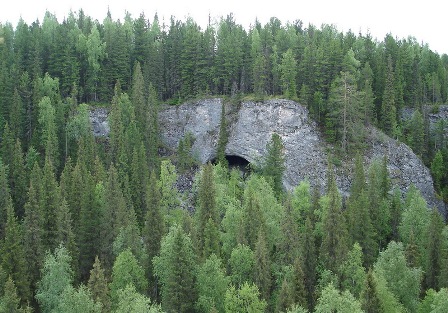 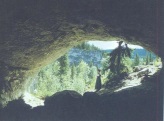 20
Развалины «древнего города»
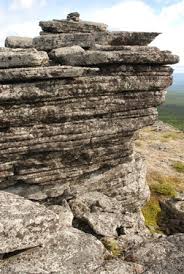 Торре-Порре-из
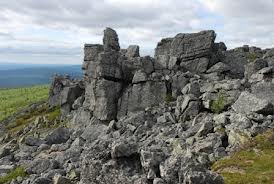 21
Памятник природы «Ворота»
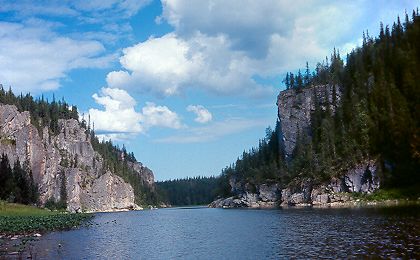 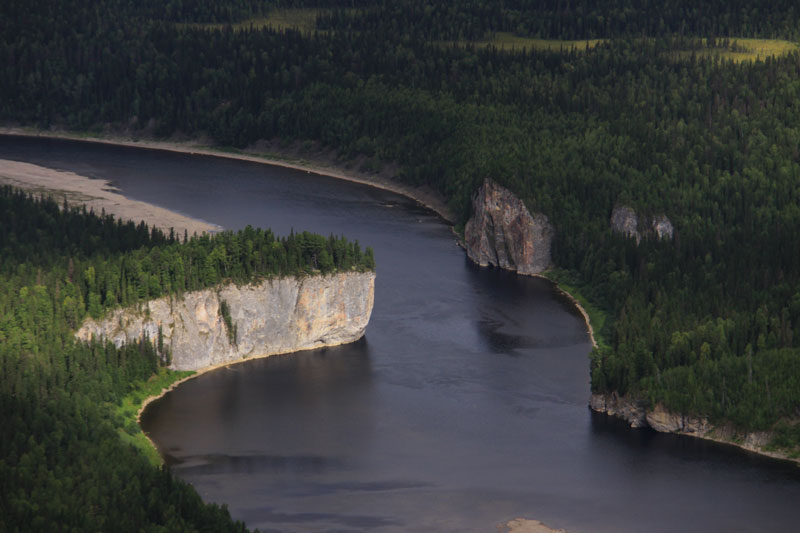 22
Охраняемые природные территории
Заповедник 

Заказник

Национальный парк

Памятники природы
23